By Kaseylee and Amelia
space
moon
The moon is the earth’s only satellite.
The moon sometimes looks like a banana shape.
It shines brightly.
Stars
The stars is a ball of gas.
The stars  ra to mene to count.
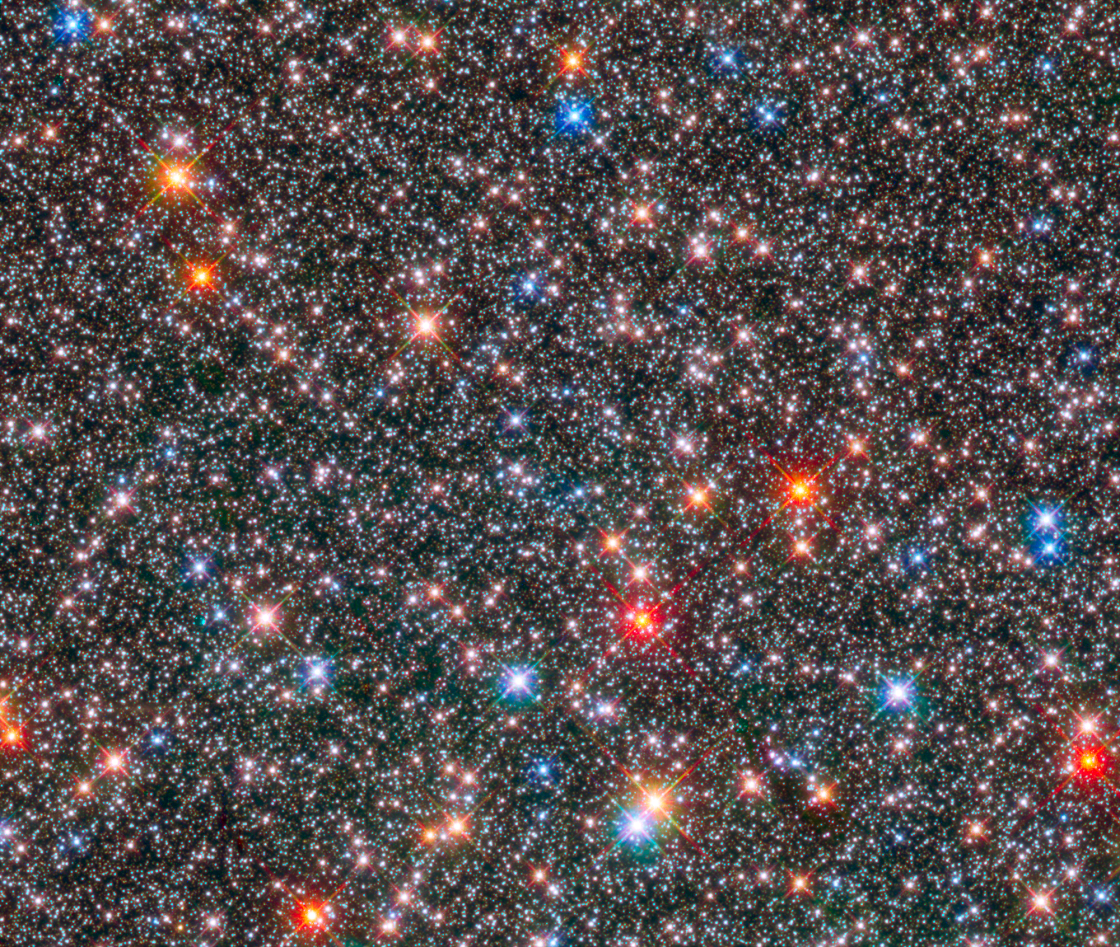